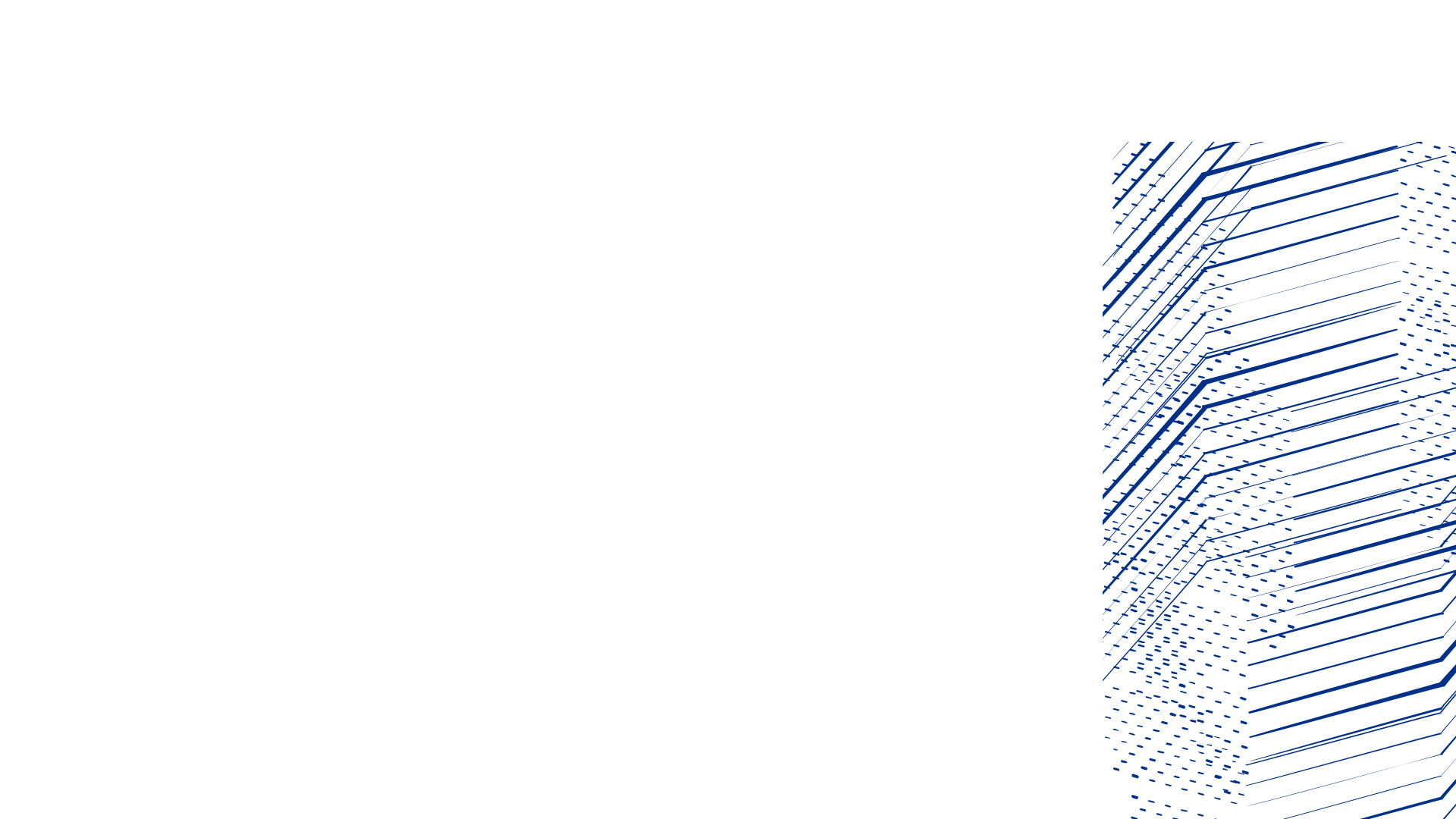 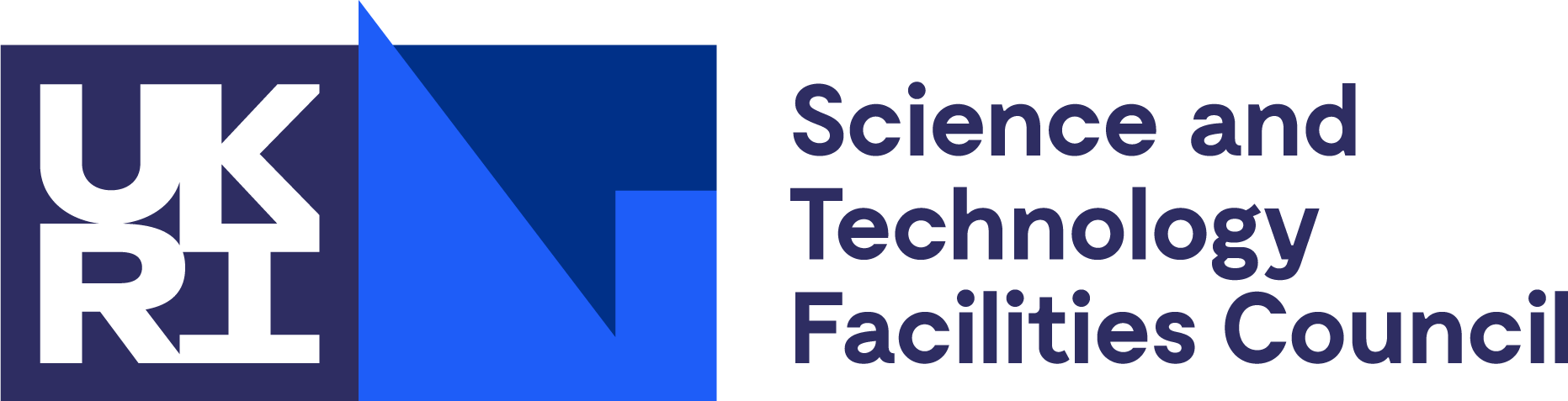 eRD104: Regulator Design for Serial Powering
28/03/2023
[Speaker Notes: The abstract pattern can be removed or repositioned if required. Be careful to ‘Send to Back’ so that it does not obscure any important information.]
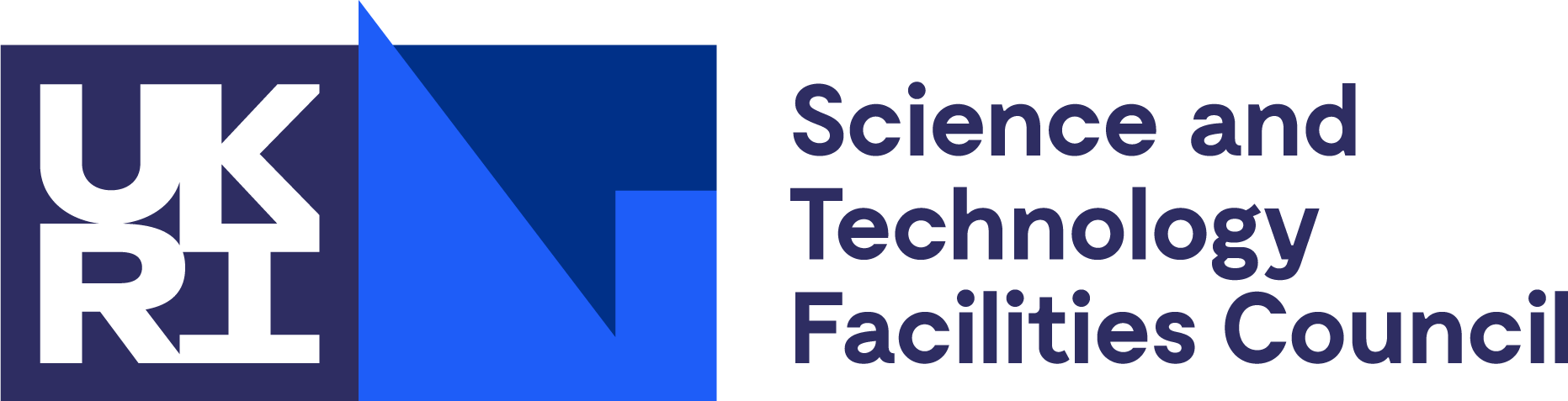 System Level Background
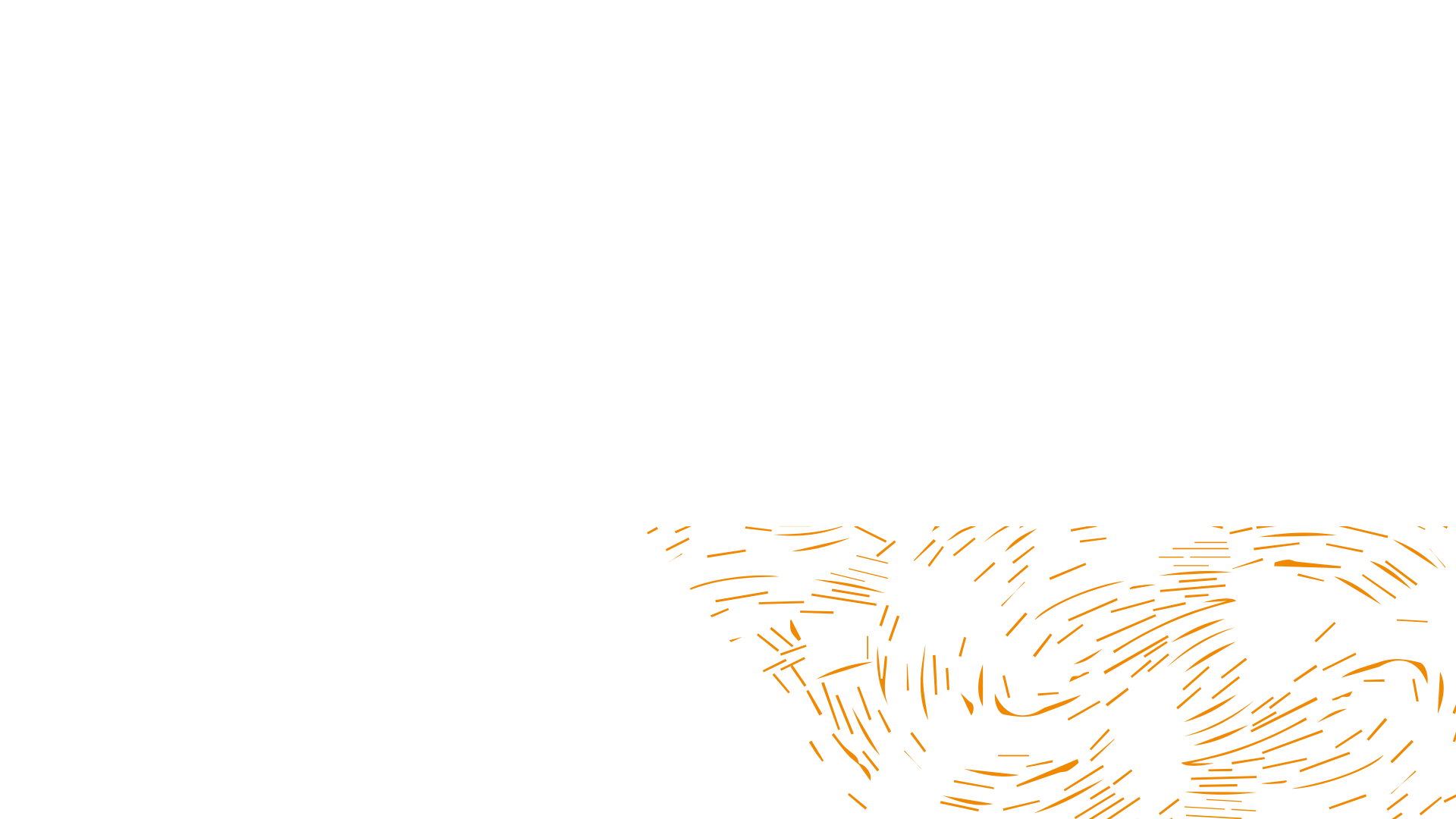 [Speaker Notes: The abstract pattern can be removed or repositioned if required. Be careful to ‘Send to Back’ so that it does not obscure any important information.]
EIC-ITS3 Synergies
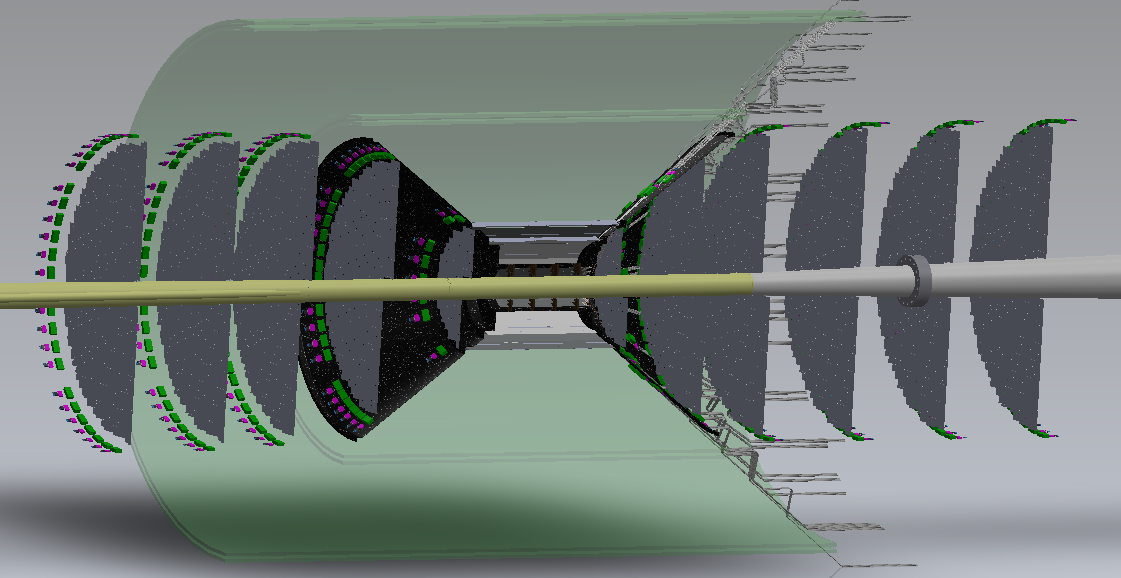 Similarities and Differences
EIC and ITS3 have key similarities in design requirements
Specifically, pixel pitch and power density (driven by material budget)
Key difference is silicon area to cover (but possible steppingstone to ALICE3…)
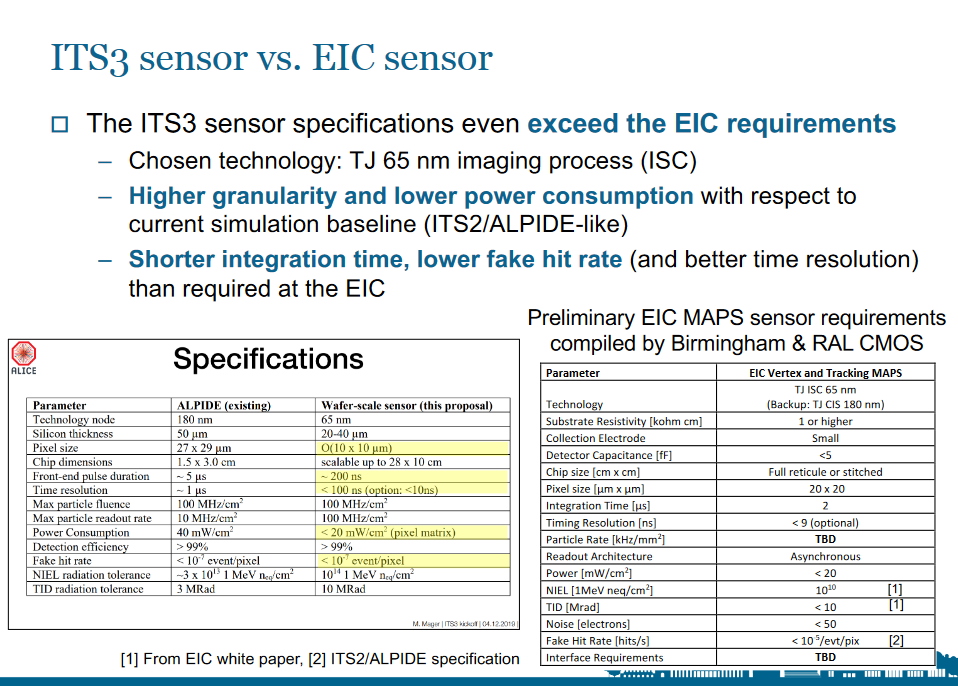 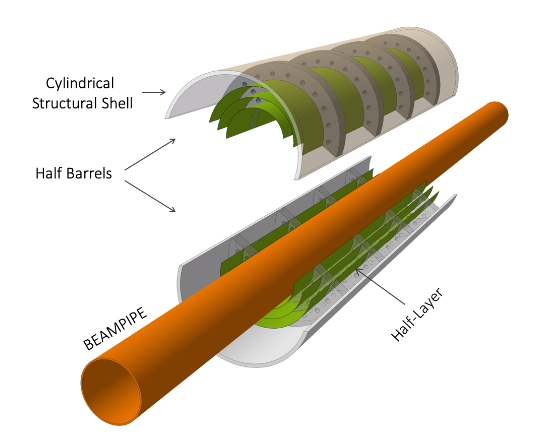 Stitching
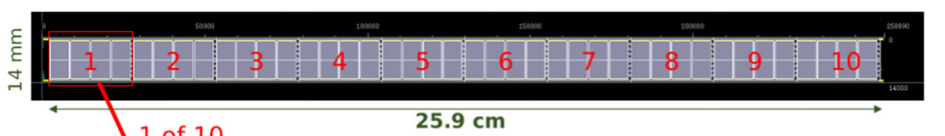 Development of a Stitched Monolithic Pixel Sensor, https://iopscience.iop.org/article/10.1088/1748-0221/18/01/C01044/pdf
Practical Impact
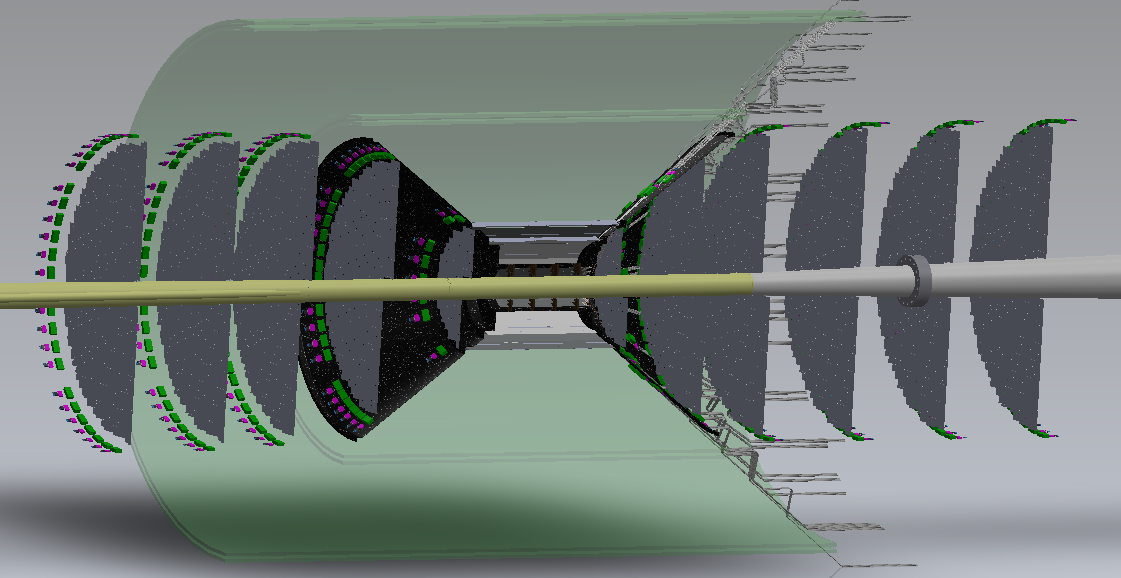 EIC-ITS3 Practicalities
On a practical level, this means that the two detectors could share a vertex chip
However, the EIC will require something different for the stave and disc layers
This could be as simple as the vertexing chip with a different stitching plan or something more complex might be needed
This will have implications for the sort of agreements that will be needed
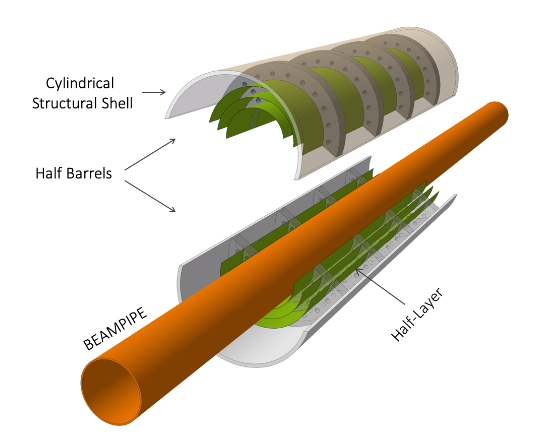 Practical Impact
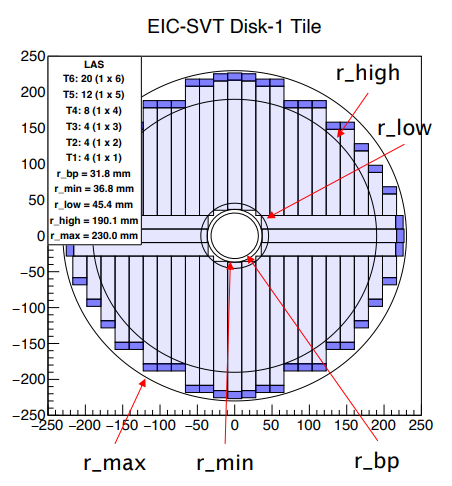 ePIC SVT configuration, L. Gonella, Nov 7, 2022 - https://indico.bnl.gov/event/17713/contributions/70439/attachments/44360/74847/20221107-ePIC-SVT-cfg-v0.0.pdf
One Chip, Multiple Locations
ITS3 in the vertex detectors
Re-sized device in the staves, discs
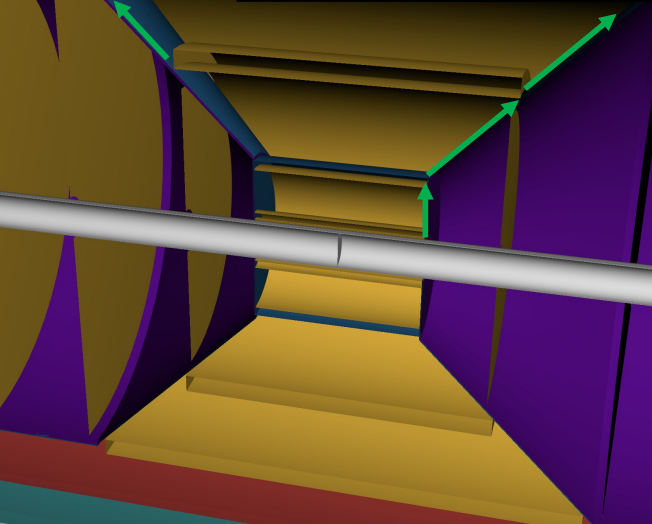 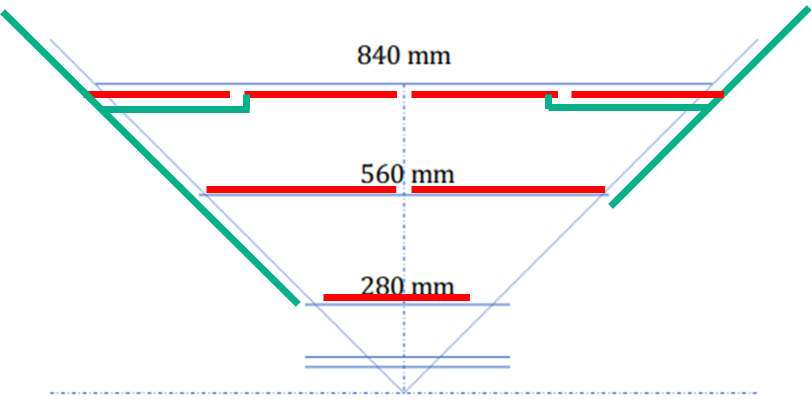 Some engineering challenges with the EPIC SVT design, N. Apadula, Nov 7, 2022 - https://indico.bnl.gov/event/17713/contributions/70440/attachments/44407/74938/Apadula_EICSC_11_7_22.pdf
Towards Serial Powering
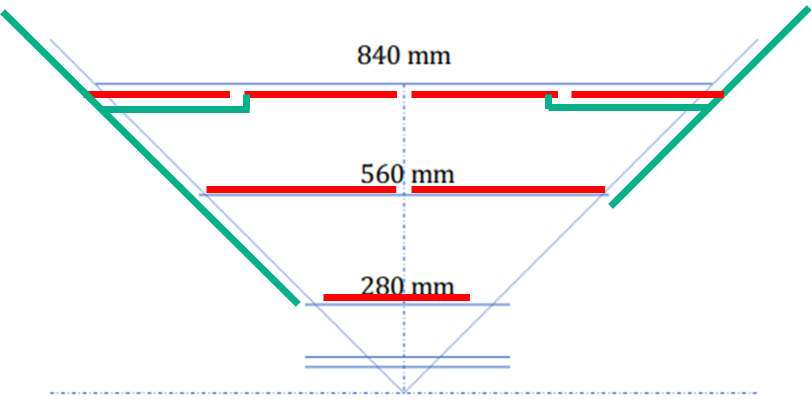 Services and Material
Minimum possible material is desirable
Serial powering is an option for  this in layers with more than two sensors
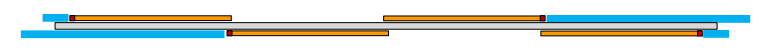 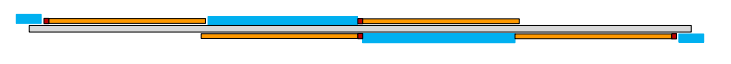 First ideas on serial powering for the ePIC SVT, L. Gonella, Jan 30, 2023 - https://indico.bnl.gov/event/18202/contributions/72542/attachments/45762/77268/ePIC-SVT-SP.pdf
Towards Serial Powering
Pixel Array
Periphery
Implementation – 65nm or 180nm
Integrated SLDO ideal
But requires edits to ITS3 – not yet agreed
Also few 65nm submissions
180nm backup
65nm SLDO
Support
180nm SLDO
Power Path
Integrated 65nm
180nm/65nm
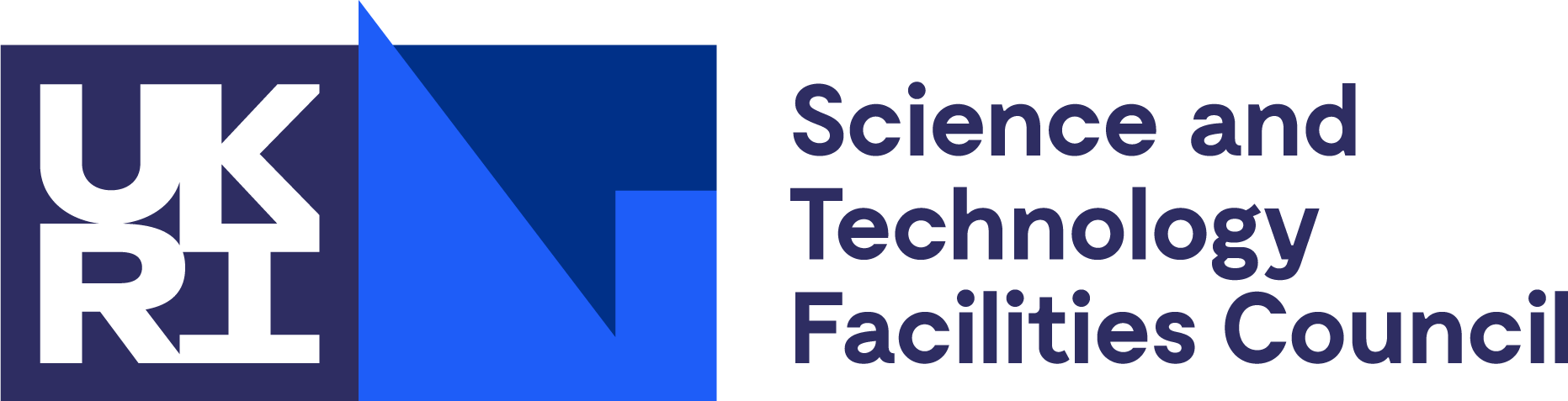 Technical Details
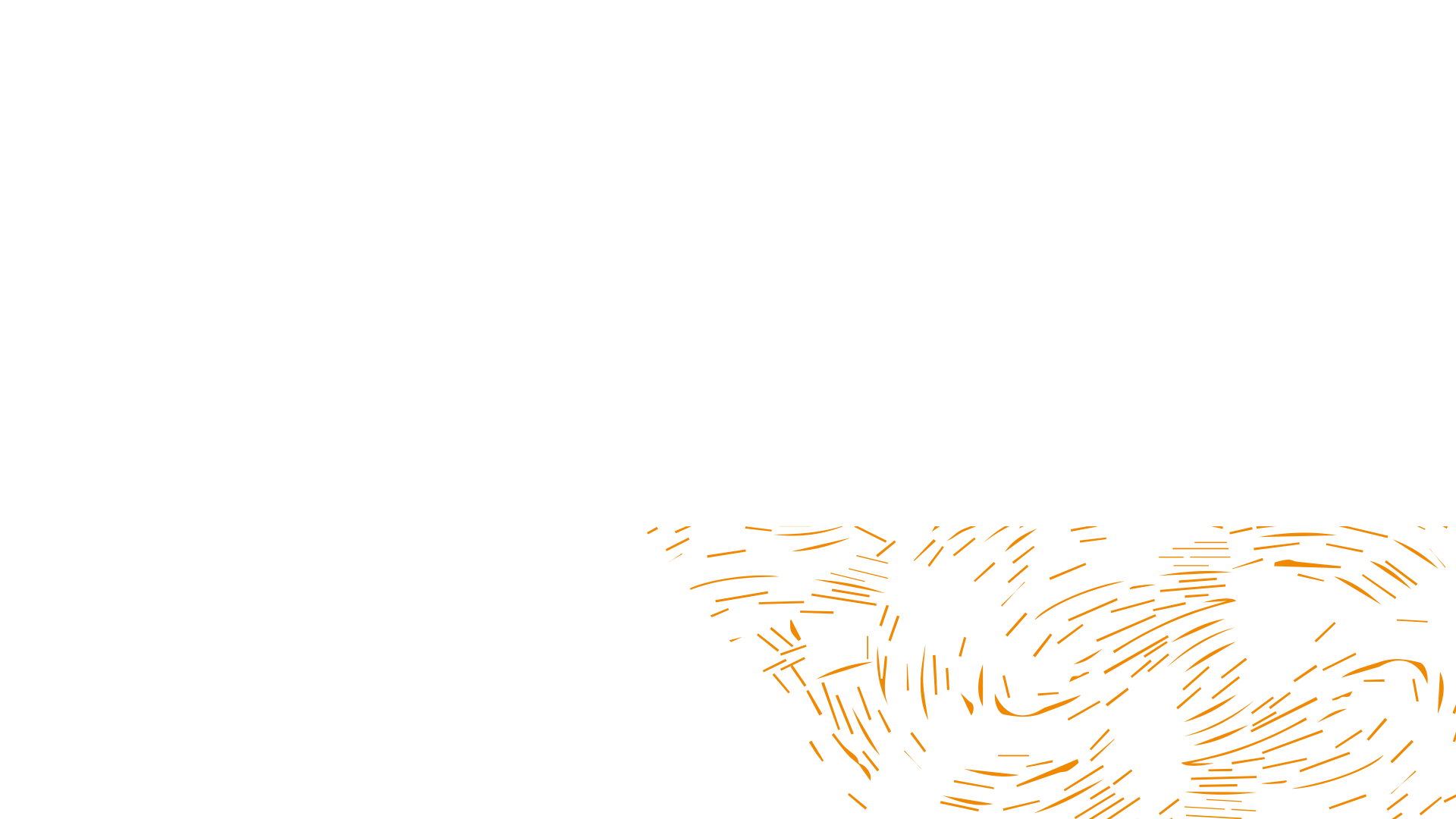 [Speaker Notes: The abstract pattern can be removed or repositioned if required. Be careful to ‘Send to Back’ so that it does not obscure any important information.]
Serial Powering
Serial powering is a current based powering scheme, where modules are powered in series by a constant current. Current to voltage conversion is done by regulators on module.
In a serial powering chain made of n modules, transmitted current is only the current needed by one module.
The voltage across the chain is nV, where V is the voltage on a module. Each module sits on a different ground potential.
Higher power efficiency and reduced cable volume.
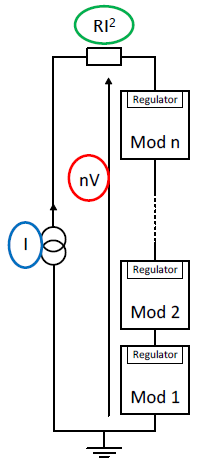 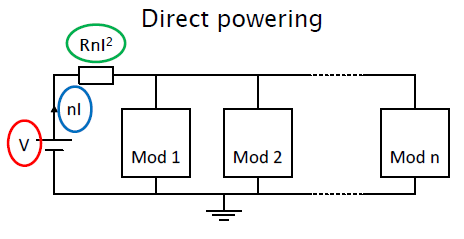 Serial powering
Proposed Powering scheme for EIC L4 (outermost sagitta layer)
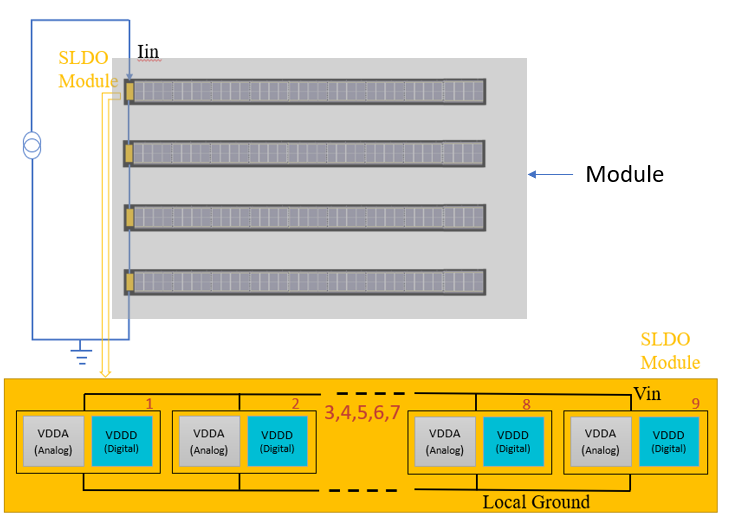 Four (1x 7 reticles) sensors per SP chain
One SLDO module per sensor. The SLDO module contains a number of SLDOs needed for the different power domains on the sensor.
The MOSS sensor (= ITS3 stitched sensor prototype) has many power domains
The MOSS sensor has an option of switching off 1/20th 
     of the sensor (each sensor has 10 reticles)
For the proposed EIC sensor, there will be 7 reticles and 
     will have the option to switch off each reticle
This means 7 SLDOs for Analog + 7 SLDOs for Digital 
Total 14 SLDOs per sensor (forming the SLDO module) which will be connected in parallel
7
6
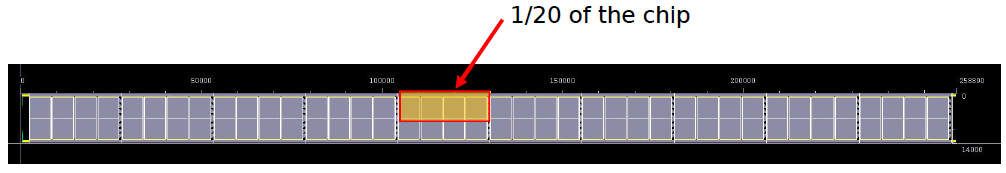 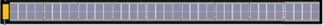 Proposed EIC sensor + SLDO module
MOSS Sensor
Development of a Stitched Monolithic Pixel Sensor prototype (MOSS chip) towards the ITS3 upgrade of the ALICE Inner Tracking system
P. Vicente Leitao et al 2023 JINST 18 C01044
pdf (iop.org)
Shunt LDO
Combining the Shunt Regulator and LDO design.
SLDO has an ohmic characteristic which generates 
 Vin when constant Iin is supplied to the module
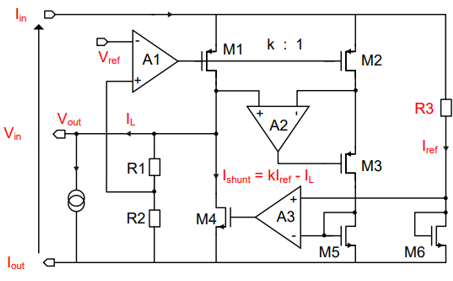 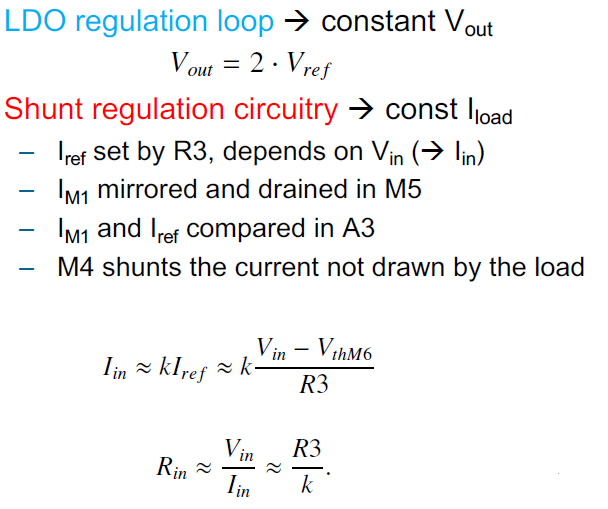 Simplified SLDO Diagram
Design Specifications of SLDO prototype for EIC sensor
M. Karagounis, D. Arutinov, M. Barbero et al. ‘An Integrated Shunt-LDO Regulator
 for Serial Powered Systems’. In: Proc. of the European Solid-State Device Conference,
 ESSCIRC 2009 (2009), pp. 276–279. doi: 10.1109/ESSCIRC.2009.5325974. 
https://indico.cern.ch/event/879686/contributions/3706455/attachments
/1975390/3287622/SLDO_RD53B_Features.pdf
Features of SLDO
Over Voltage Protection:
Protects the circuitry in case of over voltage, for e.g., Failure of one/multiple SLDO.
Operated in parallel to SLDO
Takes all excess current in case Vin =>2v
Under shunt Protection:
Protects the regulator from exceeding load currents
High load current reduces shunt current
•  In under shunt current situation, Vref is reduced and current to the output is reduced.
Configurable Offset Voltage
To improve the shunt current accuracy
Start Up circuits
Reference current can’t reach the desired value during power up, a further current is added to increase reference values.
This additional current is only active for small supply currents.
As soon as the preregular bandgap is activated, startup circuit is switched off.
Implications and Challenges of Serial powering
AC coupled read out circuitry: Since each sensor ground is at different potential, readout needs to be AC coupled.
Requires various protection circuits: Circuits to address over-voltage, under-shunt scenarios. 
Noise in the system: Noise on the power line caused by the malfunctioning of one sensor can be distributed to every sensor.
Distribution of biases: It was observed in the ITS3 MLR1 measurements that p+ substrate(bulk) bias voltage influences the charge collection. In serial powering each sensor sees different bulk voltage because of the different module ground potential. (Fig.1)
These are APTS and DPTS pixels (Fig.2). There should be HVRESET,VRESET,PSUB,IRESET,IBIASP connections have to be made.
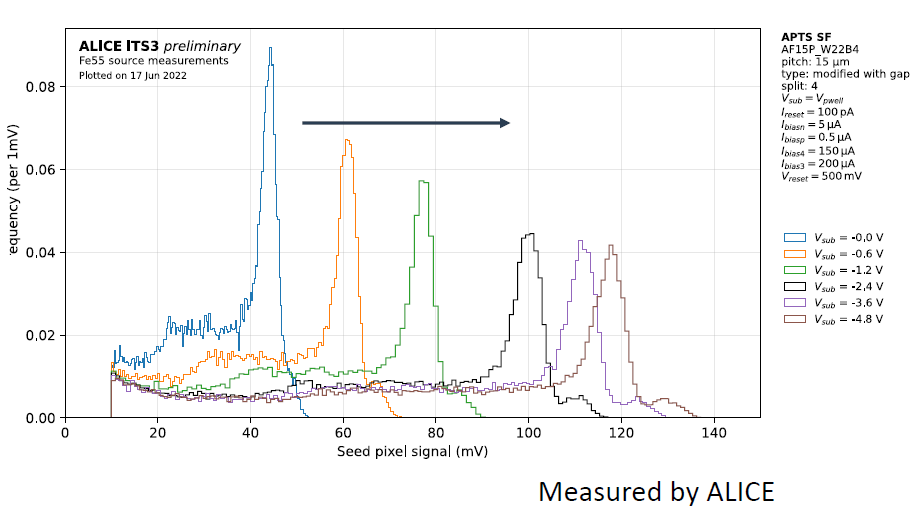 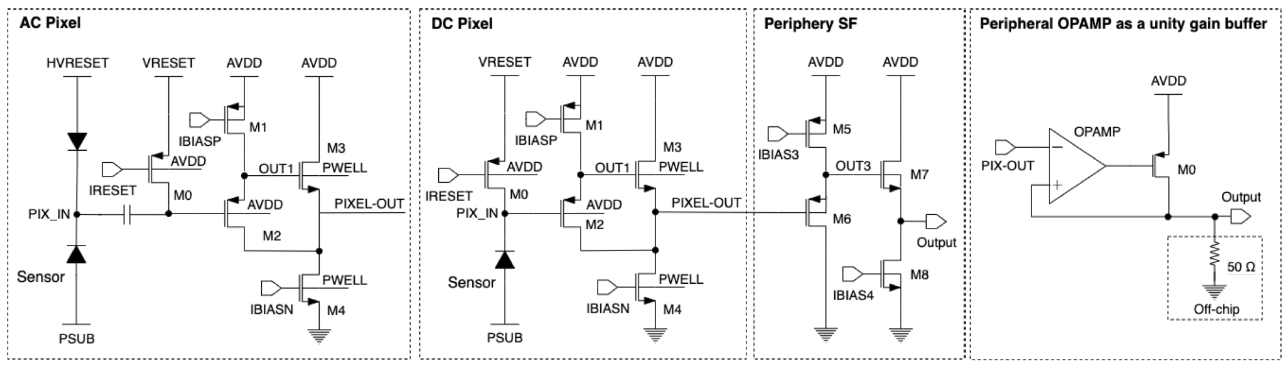 Fig.2
Fig.1
There is a spread of signal amplitude w.r.t bulk voltage
https://indico.cern.ch/event/1127562/contributions/4914054/attachments/2512365/4318759/TWEPP_APTS_bk.pdf
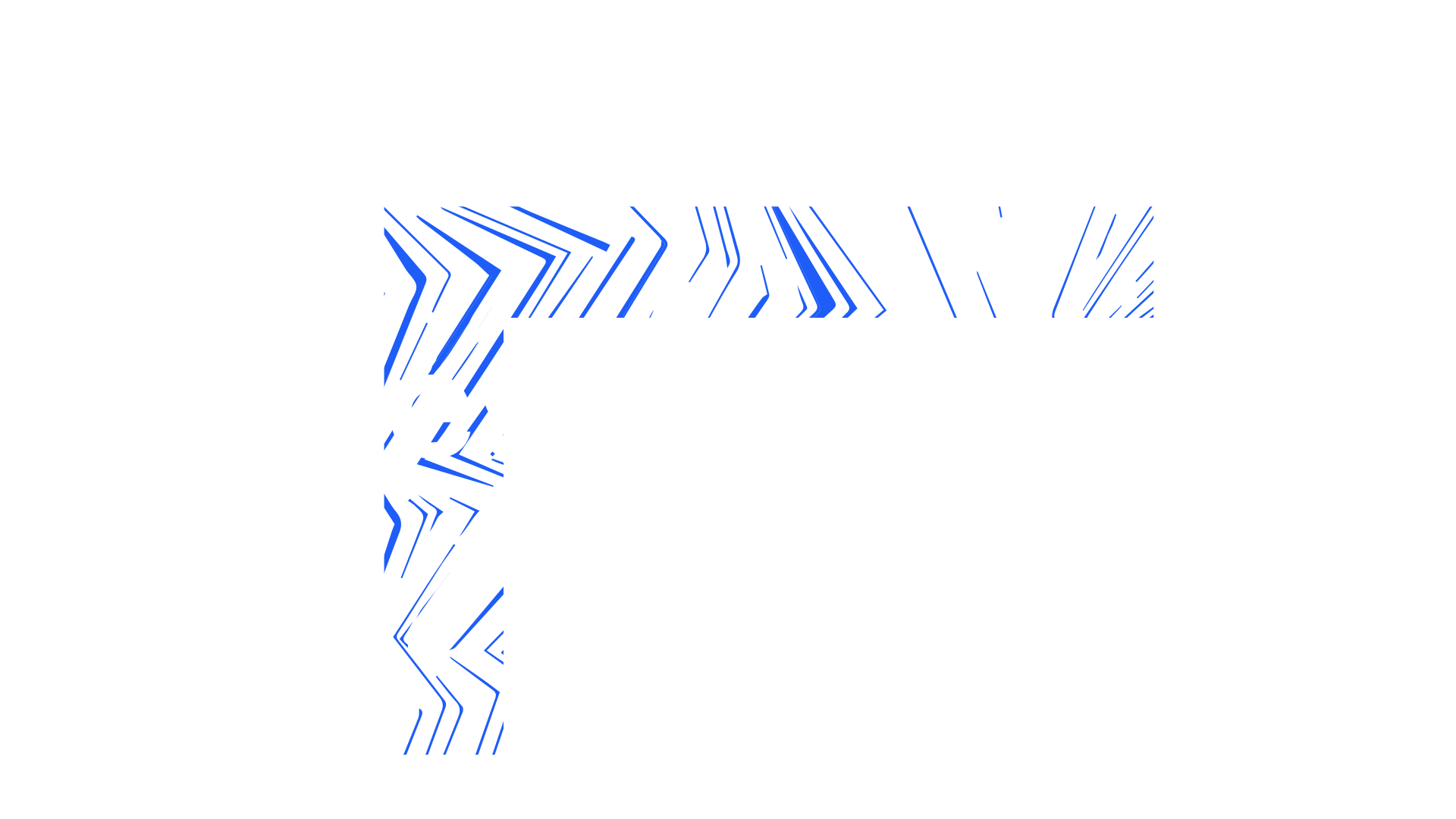 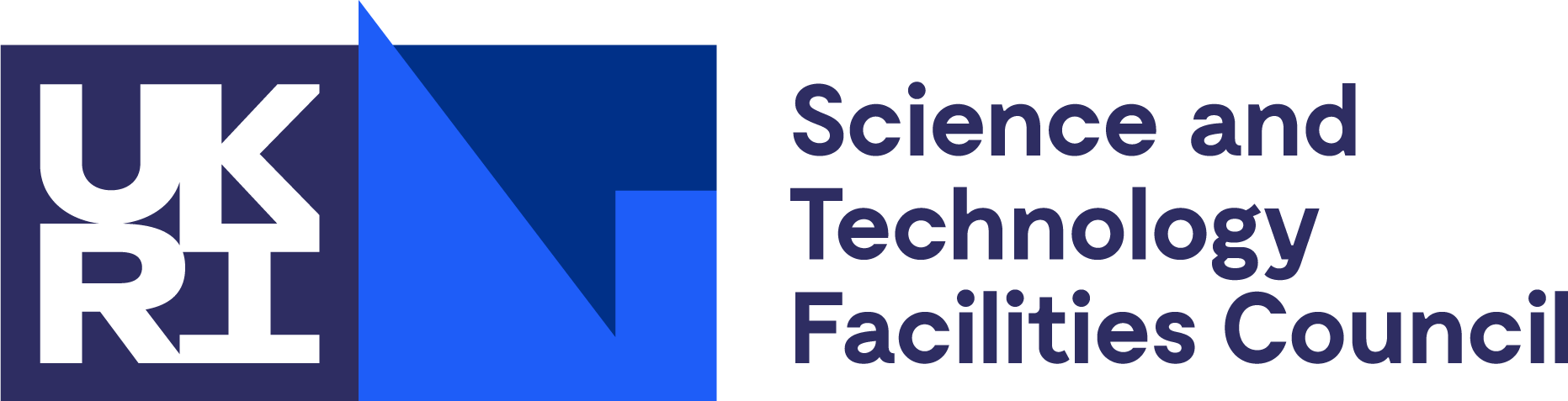 [Speaker Notes: The abstract pattern can be removed or repositioned if required. Be careful to ‘Send to Back’ so that it does not obscure any important information.]